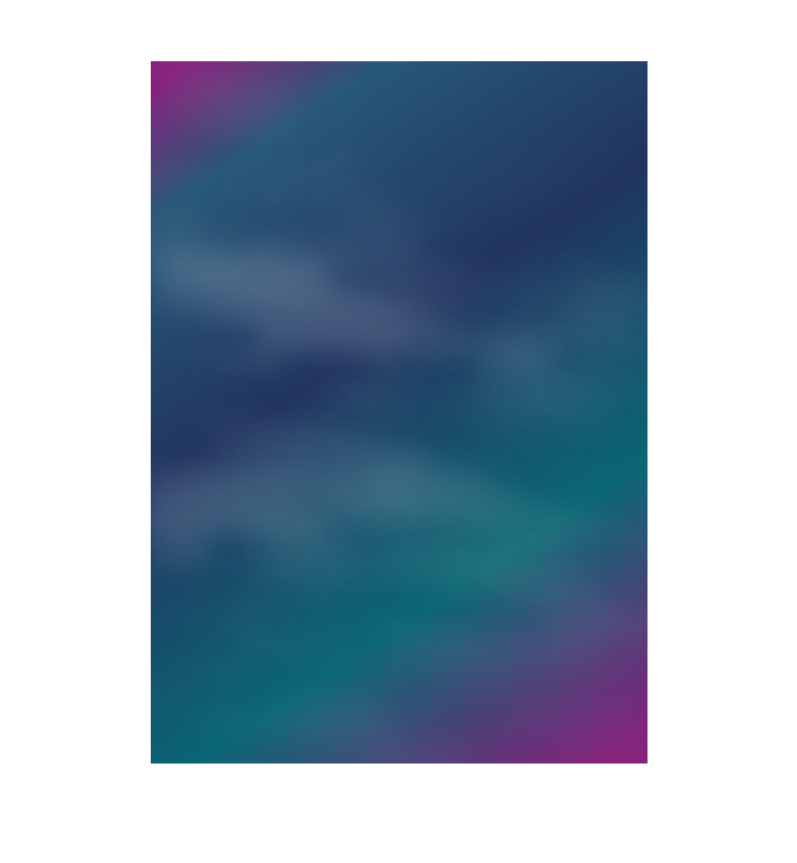 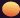 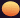 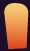 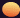 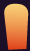 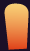 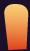 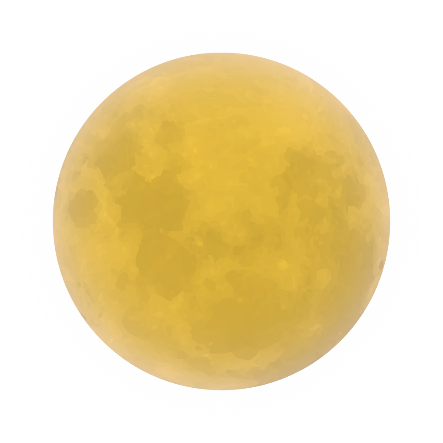 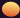 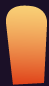 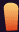 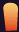 万圣节策划PPT模版
THESIS DEFENSE GENERAL PPT GUIDE TEMPLATE
活动时间：XXX
策划人：xiazaii
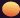 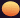 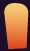 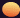 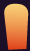 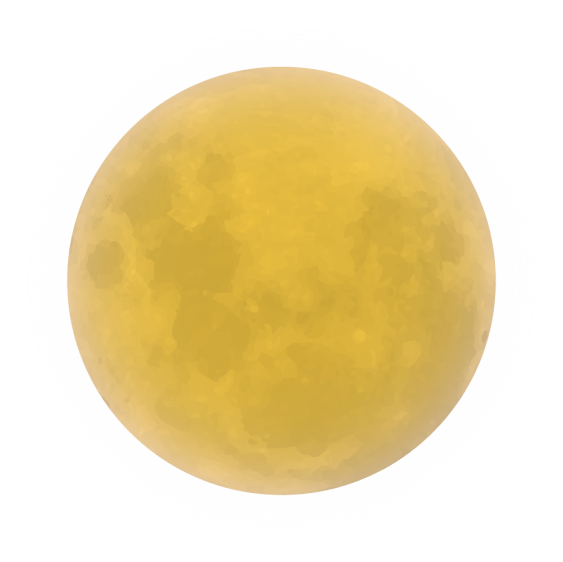 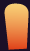 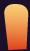 目录
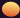 CONTENTS
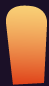 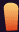 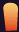 1
活动背景介绍
2
活动受众分析
3
活动执行流程
4
活动经费预算
01
活动背景介绍
1
活动背景介绍
点击添加标题
点击添加标题
点击添加标题
点击添加标题
1
活动背景介绍
点击添加标题
点击添加标题
点击添加标题
点击添加标题
1
活动背景介绍
1
点击添加标题
2
点击添加标题
3
点击添加标题
点击添加标题
1
活动背景介绍
点击添加标题
点击添加标题
点击添加标题
点击添加标题
请在此处输入您的标题
02
活动受众分析
2
活动受众分析
点击此处添加文字
点击此处添加文字
点击此处添加文字
点击此处添加文字
2
活动受众分析
添加
标题
添加
标题
添加
标题
添加
标题
2
活动受众分析
添加标题
添加标题
添加标题
2012
2013
2014
2015
2016
添加标题
添加标题
2
活动受众分析
点击添加标题
点击添加标题
点击添加标题
点击添加标题
点击添加标题
03
活动执行流程
3
活动执行流程
3
活动执行流程
添加标题
A
A
B
添加标题
B
C
添加标题
C
D
D
添加标题
3
活动执行流程
点击此处添加标题
79%
63%
34%
0
3
活动执行流程
04
活动经费预算
4
活动经费预算
点击此处添加标题
4
活动经费预算
1
2
3
4
点击此处添加标题
点击此处添加标题
点击此处添加标题
点击此处添加标题
4
活动经费预算
4
活动经费预算
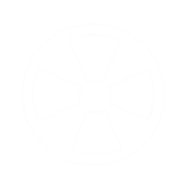 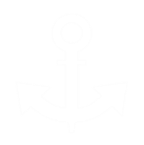 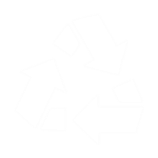 谢谢欣赏
THANK YOU FOR LISTENING